APPLICATION OF REMOTE SENSING IN ADDRESSING CLIMATE RELATED CHALLENGES IN TANZANIA
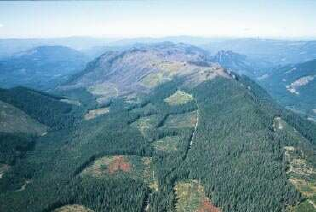 Mercy Mwanikah Ojoyi 
University of KwaZulu-Natal, South Africa
IDRC Makerere University workshop Presentation, Uganda
Presentation Outline
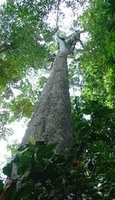 Introduction
Objectives 
Methods
Findings
Discussions
Conclusions
Acknowledgements
Background
Natural ecosystems in sub-Saharan African face undesirable and rapid stresses 
-climate change
-anthropogenic processes
Increasing CO2 concentrations from fragmentation facilitate temperature rise, rainfall variability, alter ecosystem biophysical structure, moisture content, temperature, increasing vulnerability

Impacts on ecosystem functions and biodiversity
On-going debate on development of successful vulnerability frameworks needed for effective conservation and management interventions particularly in complex and dynamic environments with inadequate geographic data

Source (Walker and Salt, 2006).
Research gaps
Few detailed studies exist human interactions with ecosystem impacts in Africa
In East Africa, the change Impacts remains a complex and not well explored subject
Limited research covers impacts of cover change on ecosystems & their functioning
 This is fundamental for planning towards protection of vulnerable ecosystems and future scenario protection measures



Source:(IUCN, 2010; Maitima et al., 2009)
Goal
The main goal of the project is to report on emerging factors driving natural ecosystem change and impacts on biodiversity (climatic, biophysical and biological) and long term implications.
Specific objectives
Quantify change at temporal and spatial scales
Impacts on dominant vegetation
Conservation Implications and policy recommendations
EASTERN ARC MOUNTAINS IN EAST AFRICA
The Eastern Arc Mountains- a biodiversity hotspot in Africa
Challenges:
Deforestation for agriculture
Human pressure e.g. tree logging in Kitulangalo
Ecosystem change and functioning
Varying Rain fall patterns
c)  	Lower river flows	
d)	 Drying of major rivers opening up intact forests
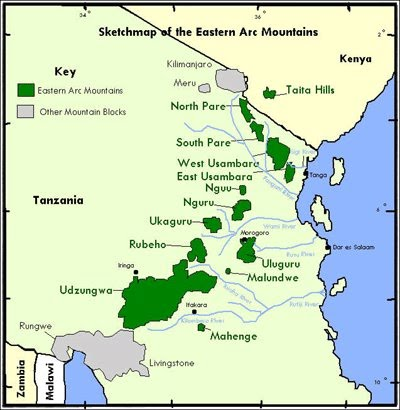 Forest blocks: Nguru & Uluguru
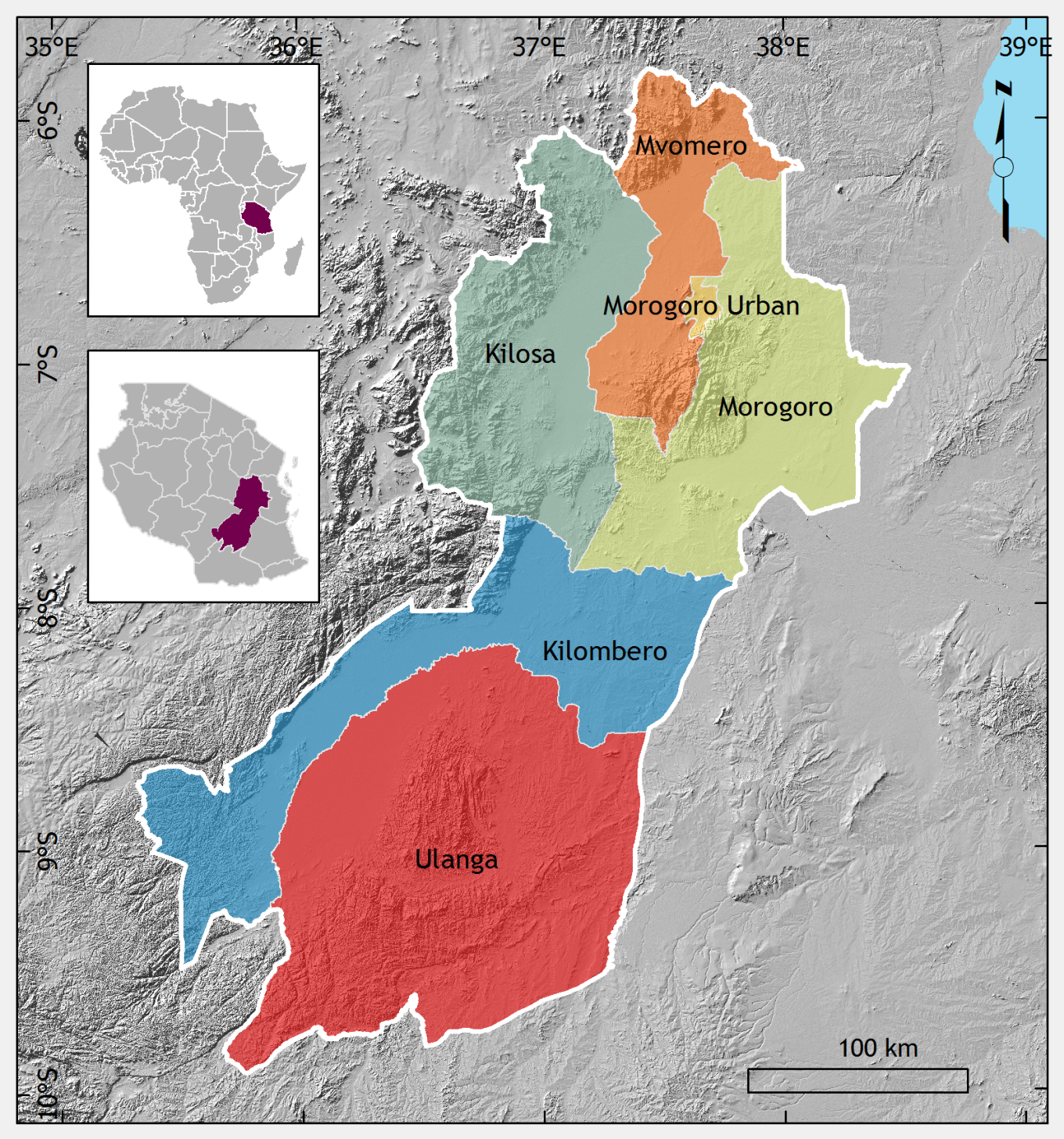 Villages location in diverse districts
Assessing vulnerability
Natural ecosystem vulnerability
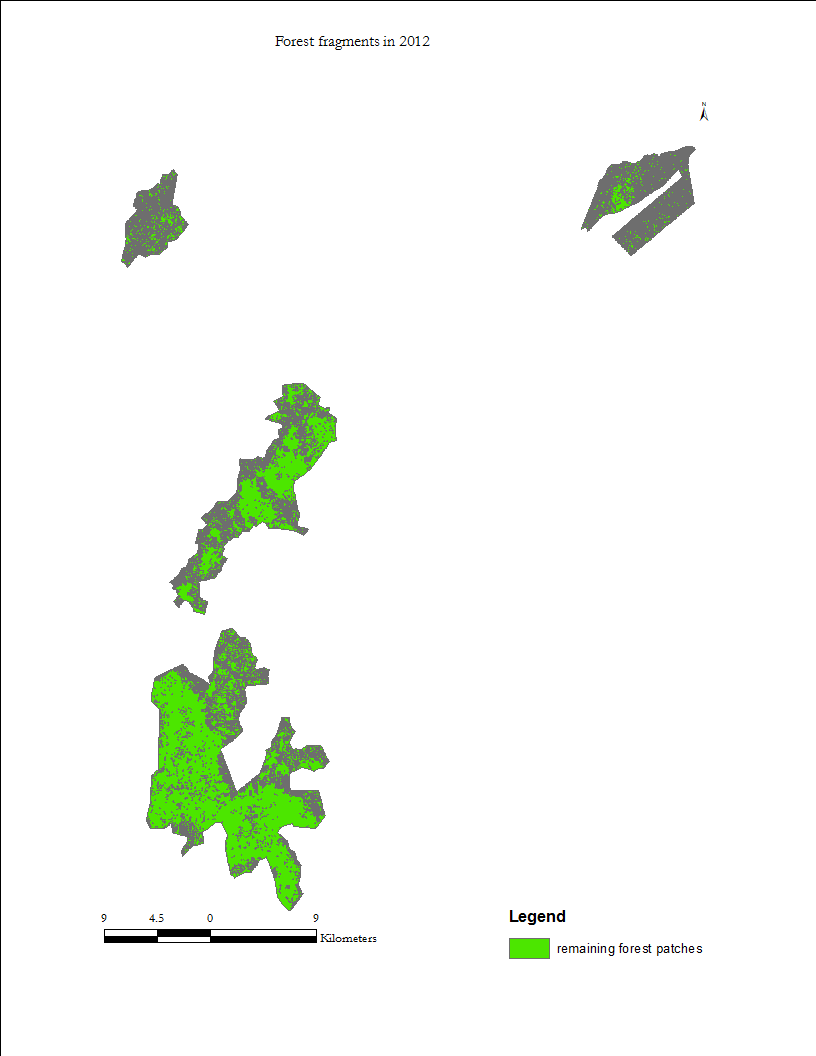 Grey areas- deforested
GUI Fragstats
Fragstats Metrics
Patch
Class
Landscape
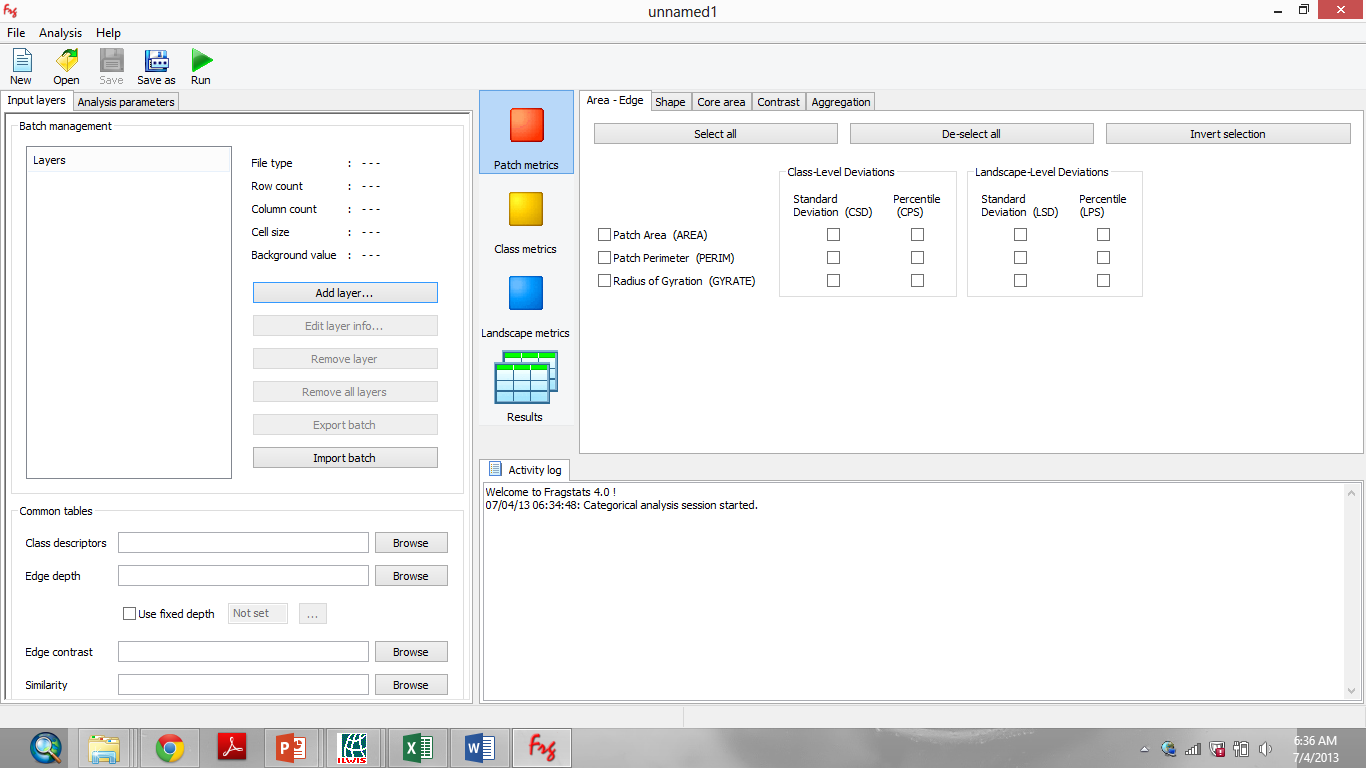 LANDSCAPE METRICS RESULTS
ANOVA TESTS FOR SIGNIFICANCES IN MEANS IN PATCHES IN R-Software

-Testing for significant differences in patches from 1975-2012
ECOSYSTEM VULNERABILITY
Poor income (54.62%) 

Lack of capacity building (18.51%)

Emerging factors include:
-Livelihood diversification
-Strengthen institutional frameworks
-Restoration efforts
DISCUSSION
Based on the results, habitat fragmentation has an negative effects on vegetation

Emerging factors include:
-Livelihood diversification
-Strengthen institutional frameworks
-Restoration efforts
CONCLUSIONS
Satellite data enable quantification of change and impacts in biodiversity hotspots in the Eastern Arc Mountains in East Africa

Quantified fragmentation patterns for more than 37 years in the two fragile ecosystems which are important biodiversity hotspots in the country

Changing patterns have effects on vegetation

Knowledge generated on the best mechanisms to apply as a way of safeguarding the vulnerable ecosystem
RECOMMENDATIONS
Engage appropriate conservation measures to control increasing drivers to human induced threats
Engage local stakeholders and leaders in long term sustainable conservation plans of the vulnerable “biodiversity hotspots”
Prioritize effective institutional frameworks
ACKNOWLEDGEMENTS
IDRC
University of Nairobi
Makerere University
University of Kwazulu-Natal, Environmental Sciences, Pietermaritzburg, South Africa